Исследовательский проект «Волшебные кристаллы»
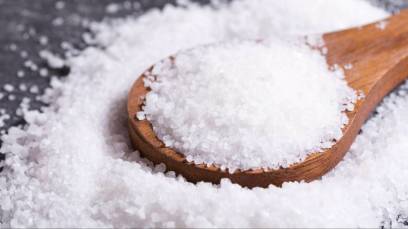 Авторы:
Куковякина Анна, возраст -5 лет
Куковякина Виолетта Витальевна, родитель
МКДОУ црр-д/с «Золотой петушок»
города Слободского Кировской области
Руководитель:
Деветьярова Нина Николаевна
Мир кристаллов – это сказочно красивый мир.
Кристаллы завораживают своим блеском, многообразием форм.
Самый простой пример кристалла-капельки замерзшей воды-снежинки.
Кристаллы льда могут образовываться за несколько часов,
а кристаллы горного хрусталя образуются много лет.

Тогда мы задались вопросом, а можно ли вырастить кристаллы из соли и за какое время?
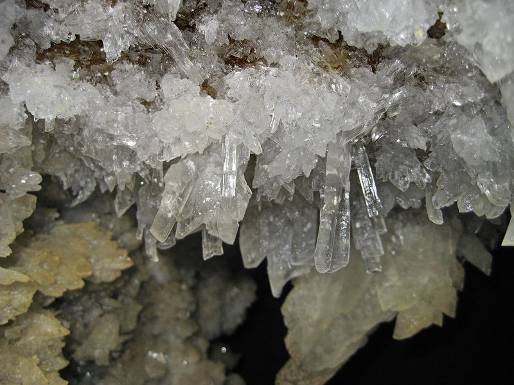 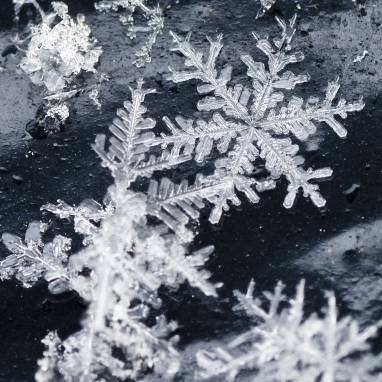 Процесс выращивания кристаллов из поваренной соли в домашних условиях:

Этап 1:
Подготовили: соль, кружку с водой, веточки, емкость для выращивания кристаллов
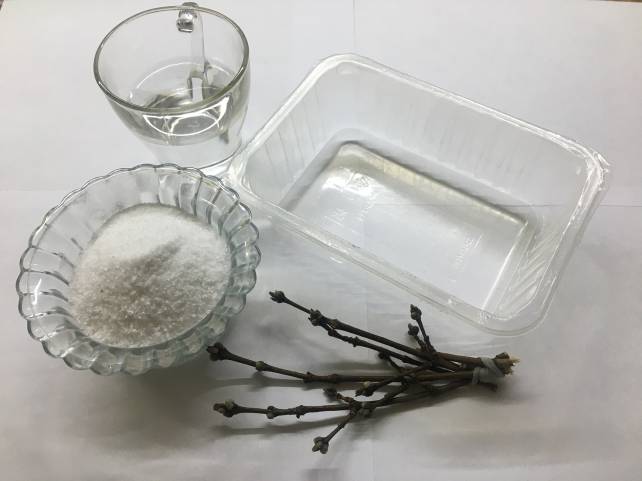 Этап 2:  
Налили теплую воду в емкость.  Добавили туда  соль, из которой будут расти кристаллы.
Растворяли соль до тех пор, пока она полностью не растворилась.
При проведении данного этапа заметили:
- Соль не имеет запаха;
- В теплой воде соль растворяется гораздо быстрее;
- Соль растворяется в воде, но не испаряется;
- Соль делает жидкость плотнее.
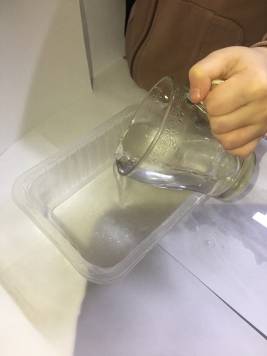 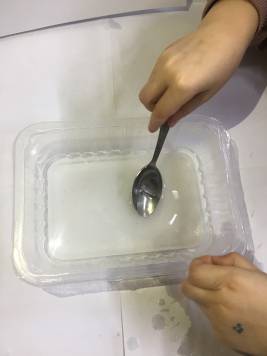 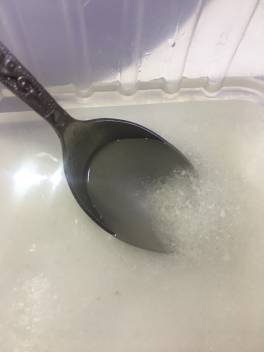 Этап 3:
Веточку дерева опустили в насыщенный раствор.
На ней будет происходить рост кристаллов.
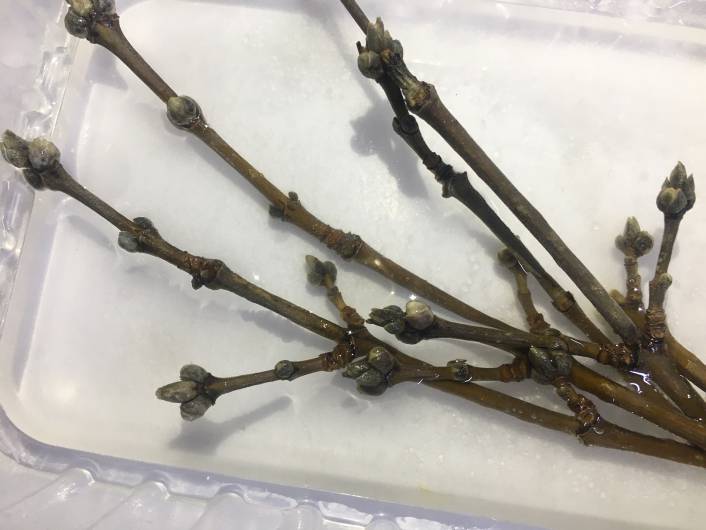 Этап 4:
Наблюдали за ростом кристаллов.
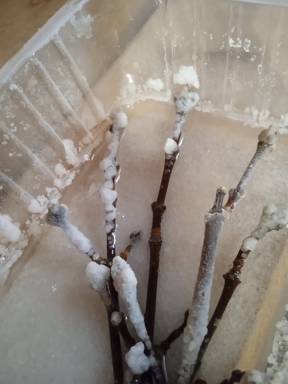 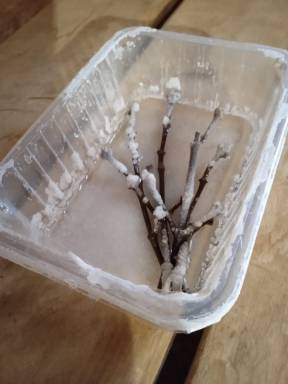 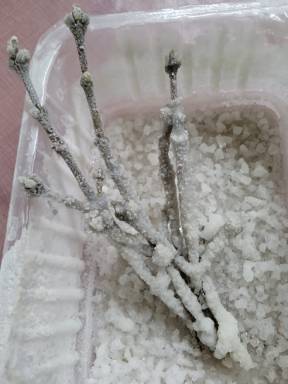 Кристаллы, которые у нас получились
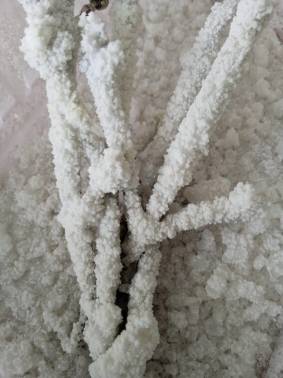 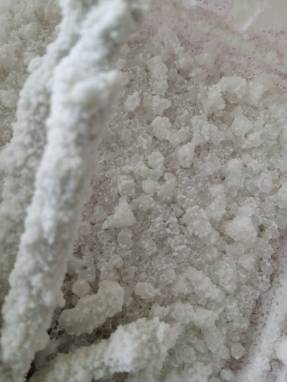 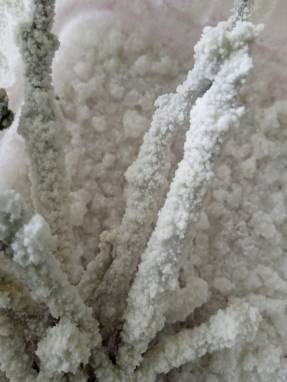 После проведения опыта стенки стакана и веточка были покрыты слоем соли,
а раствор практически весь испарился. 
Данный процесс является моделью того, что происходит в природе при испарении
соленой воды.
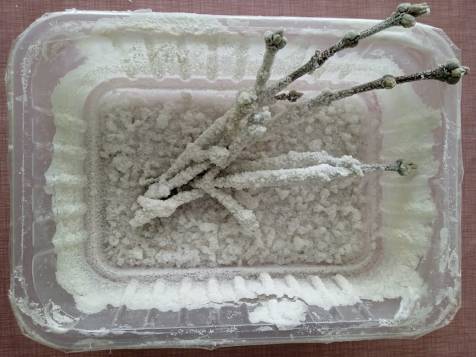 ВЫВОД: 
При растворении поваренной соли в воде кажется, что соль полностью исчезает. 
Но это не так. Частички соли распадаются на мельчайшие кусочки, невидимые глазу. 
Но при определенных условиях они могут собраться вместе и снова стать видимыми. 
Да не просто видимыми, а создать причудливые структуры.Очагом роста кристаллов может послужить не только веточка, но любое тело в воде: 
пылинка, не растворившийся кристаллик той же соли или нитка.
У нас получилось вырастить кристаллы на веточках, которые в последующем
поставили в вазу и украсили комнату.
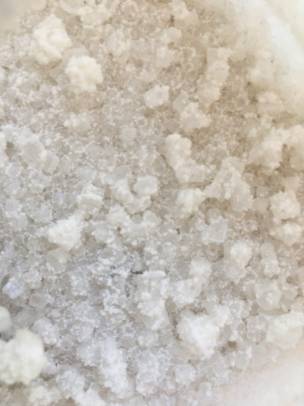